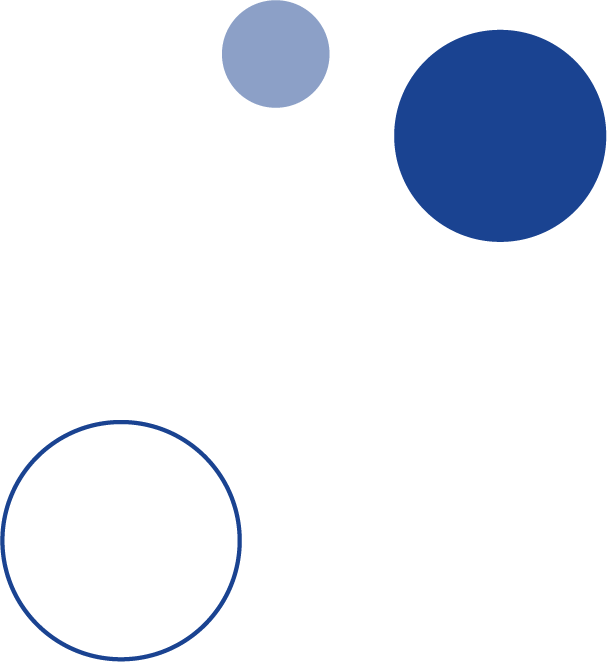 Comunicação no LIP
para uma actualização da estratégia
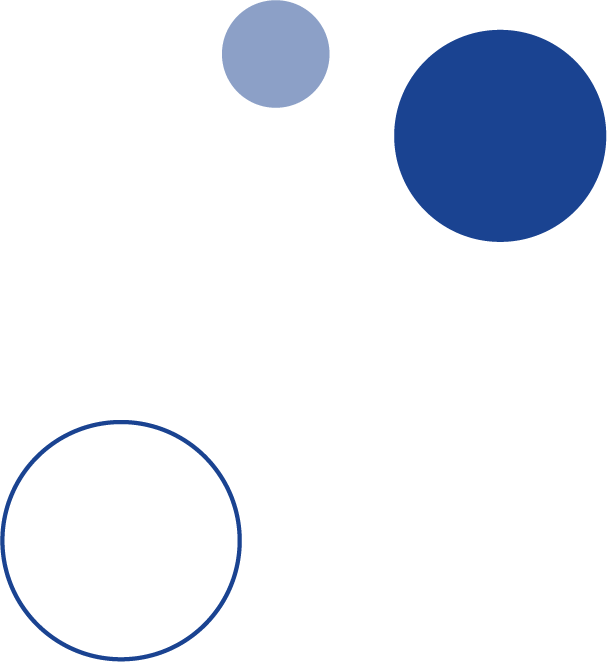 Comunicação no LIP
para uma actualização da estratégia
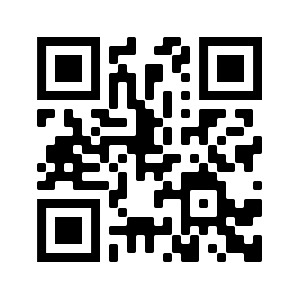 Inquérito: shorturl.at/beyD1
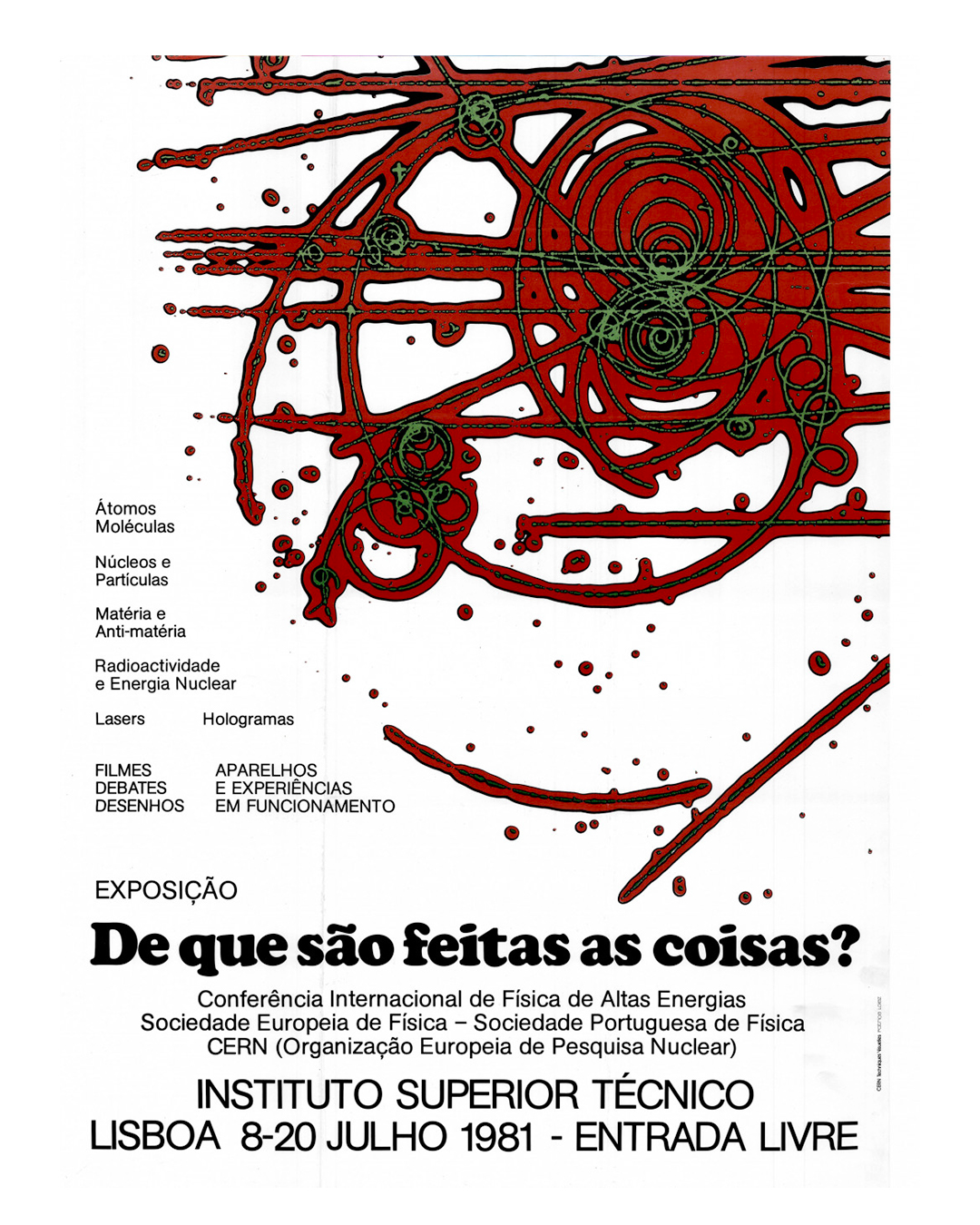 As actividade de divulgação e apoio à educação no LIP… começarem antes do próprio LIP
[Speaker Notes: Tornar a associação visual à instituição mais eficiente através da criação de um logótipo mais simples, e mais distinto. 
Fazer chegar o LIP às pessoas através da implementação da sua identidade visual num espectro mais alargado do que o atual.]
2012
O momento mais mediático
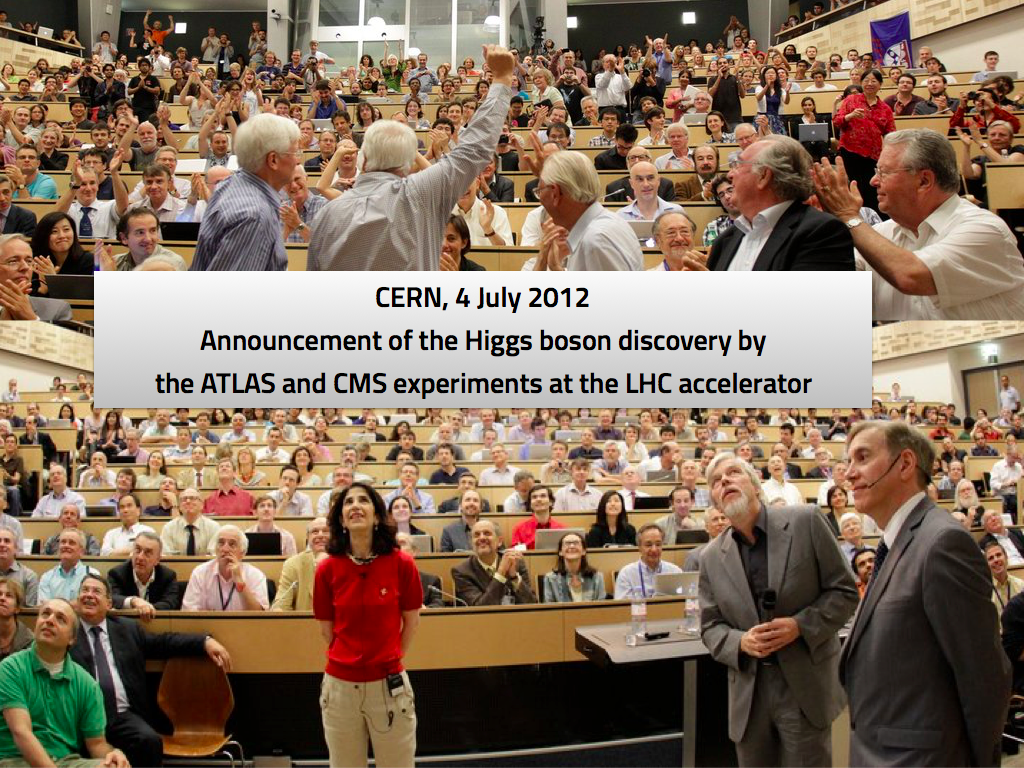 2012
O momento mais mediático
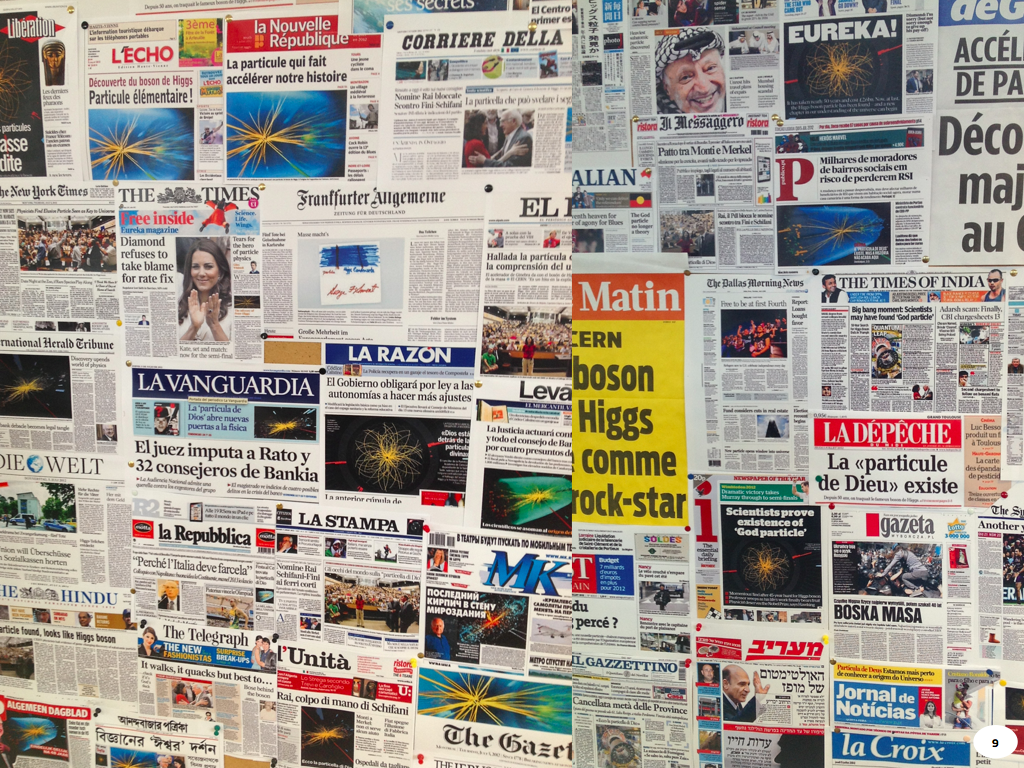 2016: Gabinete de comunicação do LIP
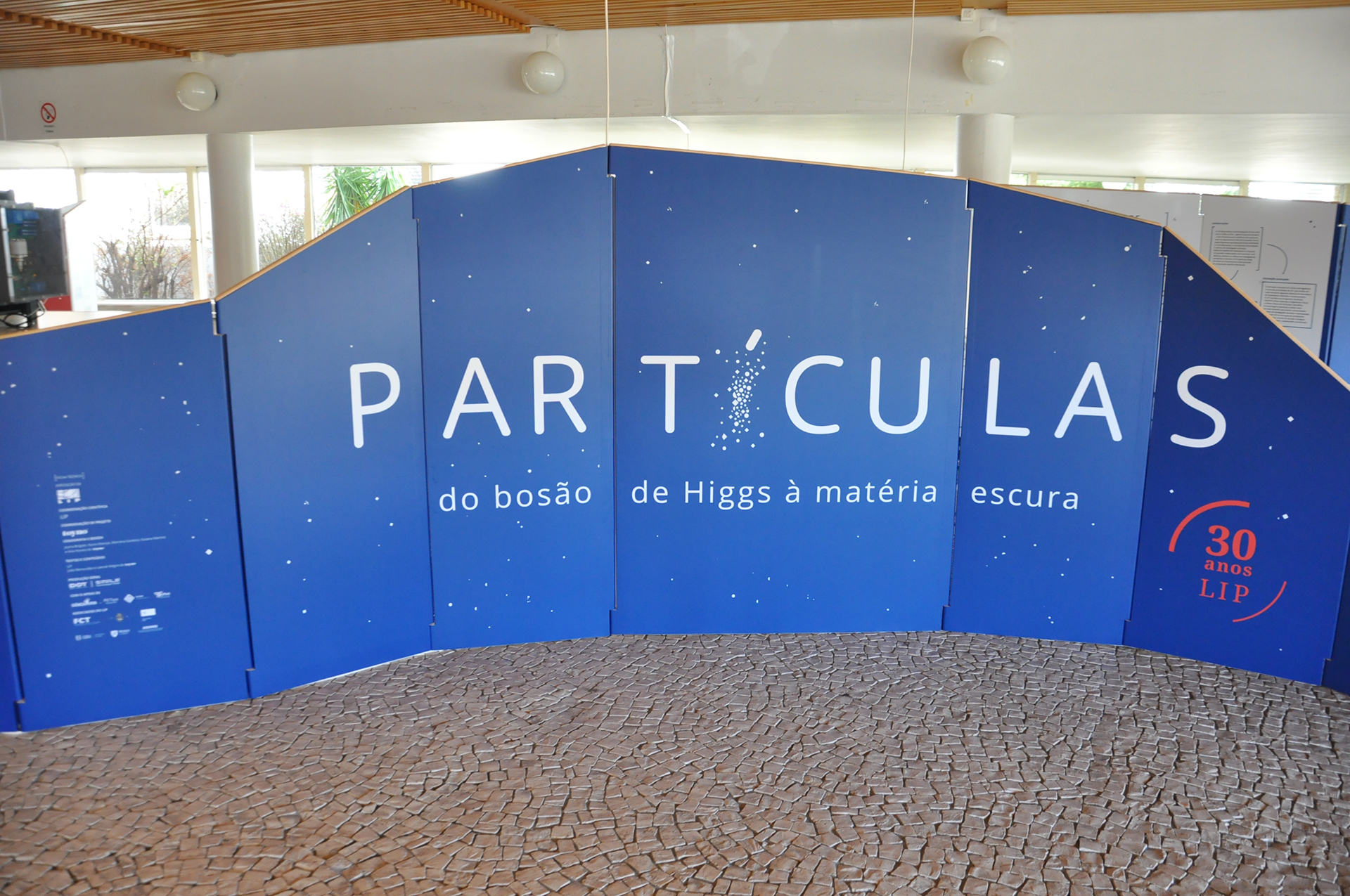 [Speaker Notes: Tornar a associação visual à instituição mais eficiente através da criação de um logótipo mais simples, e mais distinto. 
Fazer chegar o LIP às pessoas através da implementação da sua identidade visual num espectro mais alargado do que o atual.]
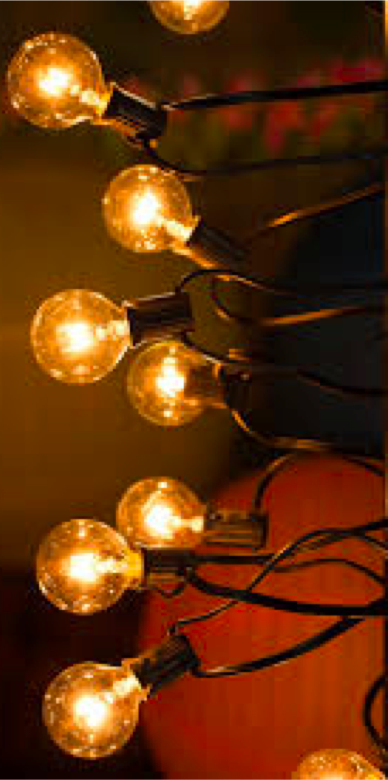 2016: Gabinete de comunicação do LIP
Estratégia de Comunicação do LIP
            O guia para a comunicação e o perfil público do laboratório
            https://www.lip.pt/eco/documents/CommStrategy.pdf

Clareza, alinhamento de estratégias, coerência


Públicos prioritários
Comunicação
interna
Estudantes 
Física e Engenharia
Associados do LIP (FCT, UL, UC, UM...)
Comunidade 
escolar
2015/16 - 2020/21
O LIP perdeu três do seus fundadores 
e directores
Avaliações, financiamento, emprego científico
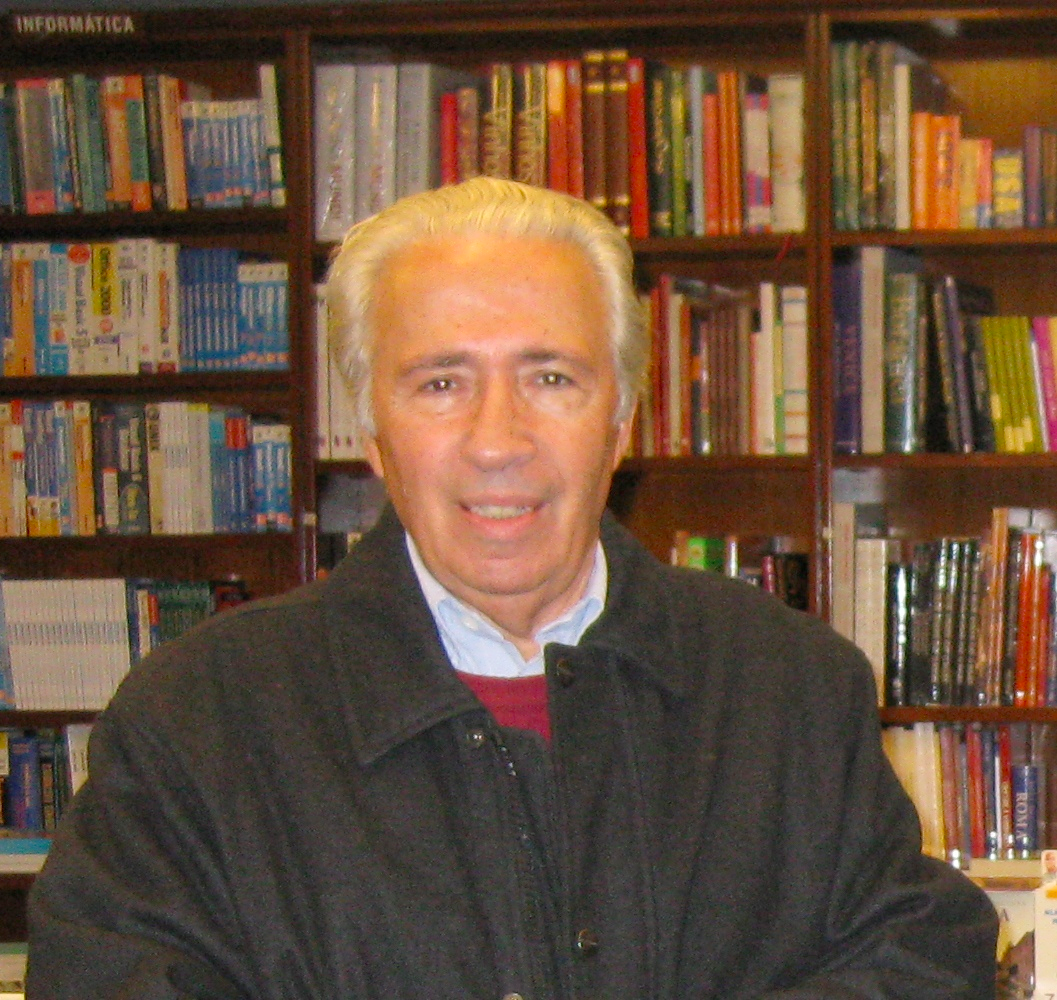 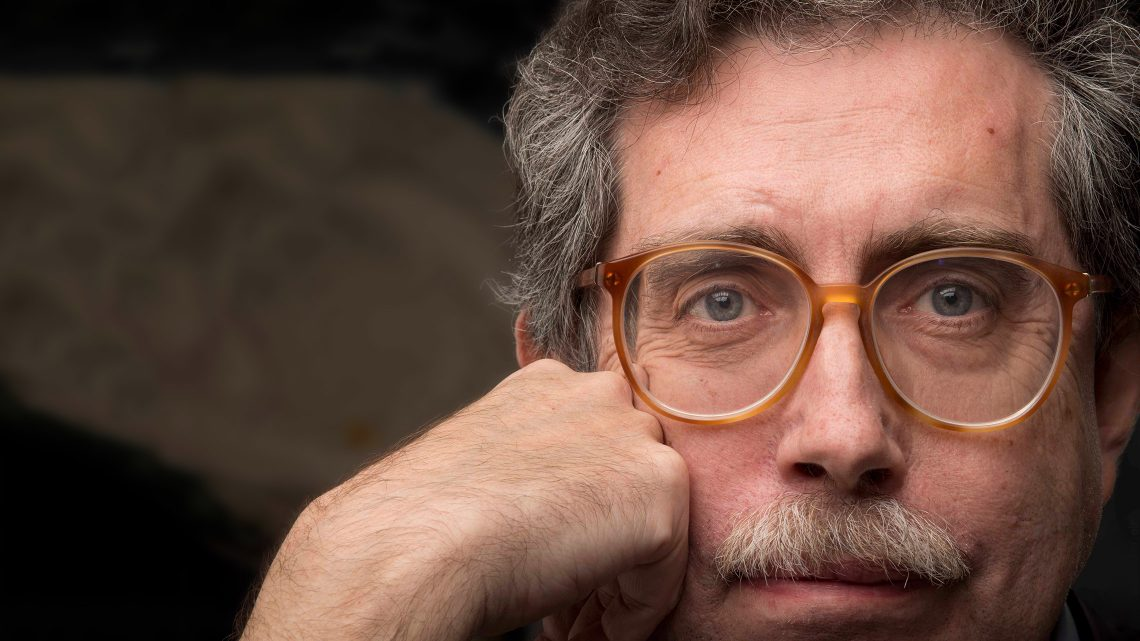 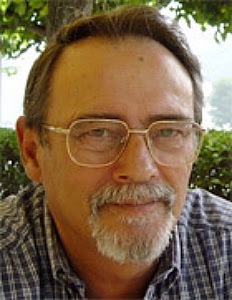 “The plans of LIP for the future are all excellent, with an overall coordinating role of all particle physics in Portugal. This is essential to be able to have critical mass and to increase the visibility of Portuguese particle physics in large international collaborations. Applications of particle physics to society, such as medical (...) and other areas of science (...) are also very strong, and LIP should be commended for this strategy.”
José Mariano Gago
1948-2015
Gaspar Barreira
1940-2019
Armando Policarpo
1935-2021
O LIP está a crescer
Vários novos grupos
Reforço da estrutura interna
Parcerias nacionais estratégicas
Relatório do painel da avaliação da FCT
[Speaker Notes: Tornar a associação visual à instituição mais eficiente através da criação de um logótipo mais simples, e mais distinto. 
Fazer chegar o LIP às pessoas através da implementação da sua identidade visual num espectro mais alargado do que o atual.]
2015/16 - 2020/21
LIP-ECO, Education Communication and Outreach
Institutional communi-
cations
Education and outreach
Advanced
Training
Comms & outreach
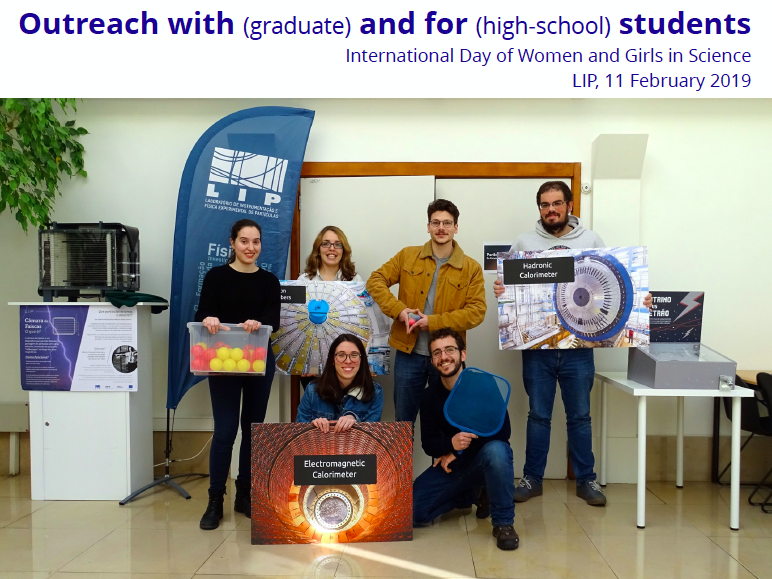 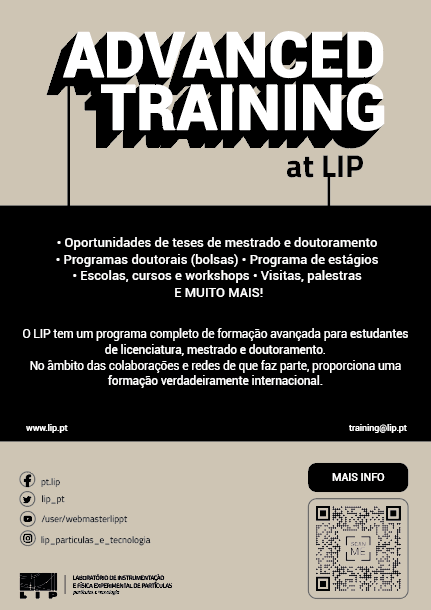 Grants
 Office
Program for schools
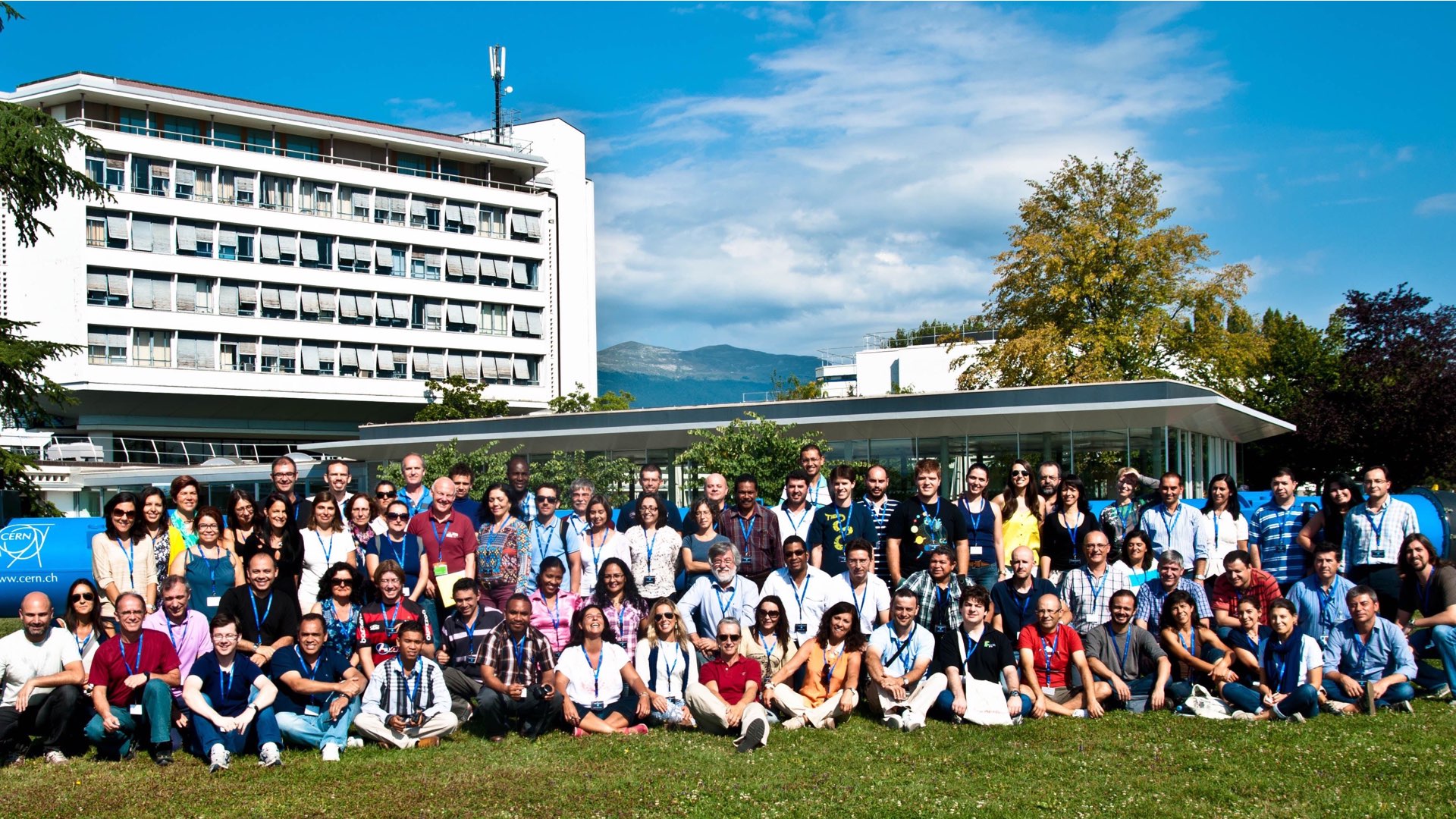 Graduate students in SciCom
Desafio para a nova
 estratégia de comunicação
Reputation
Image
Identity
visibility 
distinctiveness
authenticity
transparency
consistency
Symbols
Behaviours
Communication
Construir para o LIP uma reputação sólida e mais alargada
[Speaker Notes: Tornar a associação visual à instituição mais eficiente através da criação de um logótipo mais simples, e mais distinto. 
Fazer chegar o LIP às pessoas através da implementação da sua identidade visual num espectro mais alargado do que o atual.]
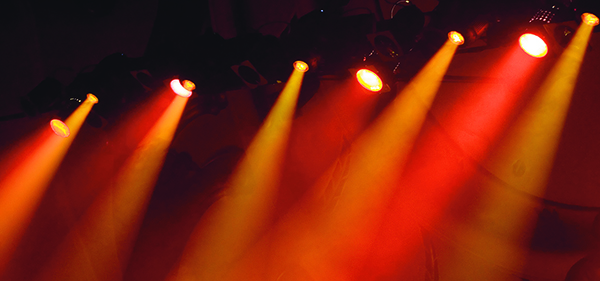 Desafio para a nova
 estratégia de comunicação
Construir para o LIP uma reputação sólida e mais alargada
Comunidade científica
Media
Parcerias nacionais estratégicas: 
INCD, Prototera e outras do Roadmap FCT 2020
[Speaker Notes: Tornar a associação visual à instituição mais eficiente através da criação de um logótipo mais simples, e mais distinto. 
Fazer chegar o LIP às pessoas através da implementação da sua identidade visual num espectro mais alargado do que o atual.]
Obrigado!
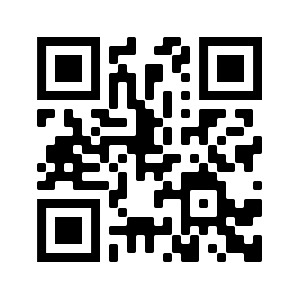 Inquérito: shorturl.at/beyD1
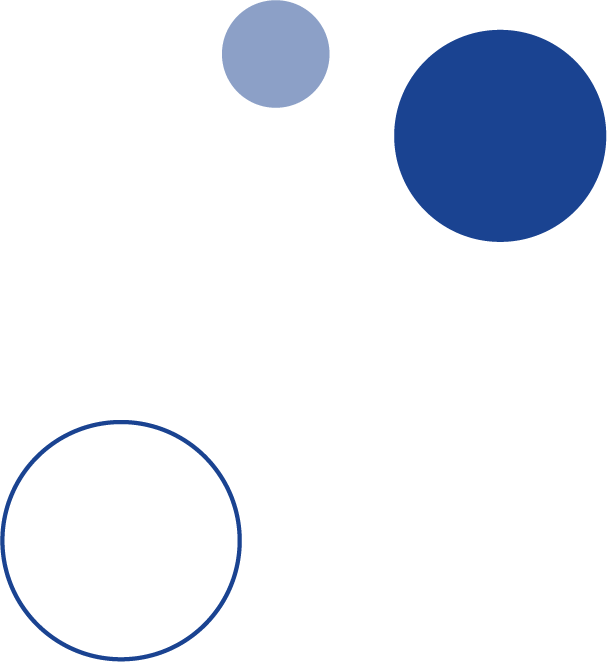 LET’S INSPIRE PEOPLE
[Speaker Notes: https://docs.google.com/forms/d/1mYM3yW3vMMPyp9cSqKTQqStZdBoxiNMYR1FkCO48zpI/edit]
Resultados do inquérito:
https://docs.google.com/forms/d/1mYM3yW3vMMPyp9cSqKTQqStZdBoxiNMYR1FkCO48zpI/edit
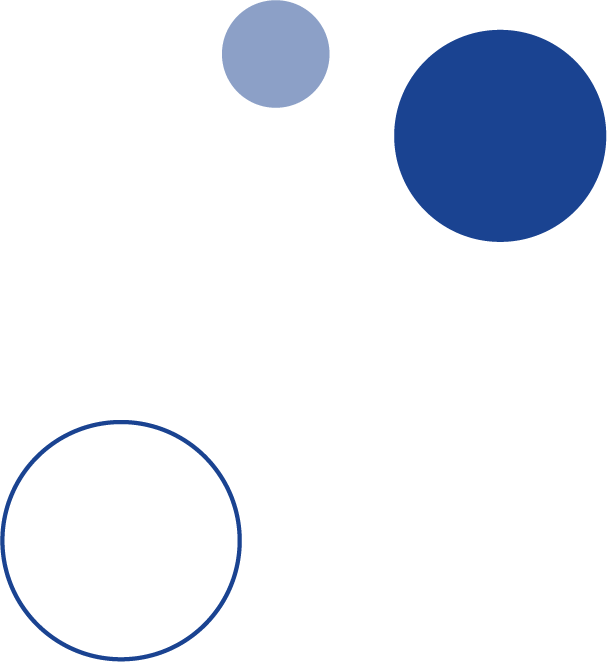 LET’S INSPIRE PEOPLE
[Speaker Notes: https://docs.google.com/forms/d/1mYM3yW3vMMPyp9cSqKTQqStZdBoxiNMYR1FkCO48zpI/edit]